Privacy concerns and sharing data
Telephone and Online Omnibus Quantitative Surveys
March / April 2018
Methodology
Results in this report are based upon questions asked in UMR Research’s nation-wide telephone omnibus survey and UMR Research’s nation-wide online omnibus survey.  
The telephone survey is of a nationally representative sample of 600 New Zealanders 18 years of age and over and was conducted from 21st to the 27th of March 2018.
The margin of error for a 50% figure at the 95% confidence level for a sample of n=600 is approximately ±4.0%. 
The online survey is of a nationally representative sample of 1000 New Zealanders 18 years of age and over and was conducted from 27th March to 16th April 2018.
The margin of error for a 50% figure at the 95% confidence level for a sample of n=1000 is approximately ±3.1%.
The results of the overseas survey are based on question asked in the Capibus – Ipsos MORI’s face to face Omnibus. The survey was conducted between the 18th to 28th August 2017. The survey is a nationally representative sample of 1071 UK residents 15 years of age and over. While we have tried to replicate the methodology as best as possible, comparisons made to overseas data should be treated as indicative only.
Reporting notes:
This survey used five-point scales for some questions. When reporting the data from these questions we generally report on the sum of 1+2 of the scale (the positive end of the scale), 3 is considered the midpoint (those with a more neutral view or no feeling either way) and 4+5 (the more negative view).    
For example, on a 1 to 5 support scale 1+2 are the people who declared concern about an issue and 4+5 are those who showed no concern on an issue.
Note on rounding:
All numbers are shown rounded to zero decimal places. Hence specified totals are not always exactly equal to the sum of the specified sub-totals. The differences are seldom more than 1%.
For example: 2.7 + 3.5 = 6.2 would appear: 3 + 4 = 6
FINAL
Key Findings
FINAL
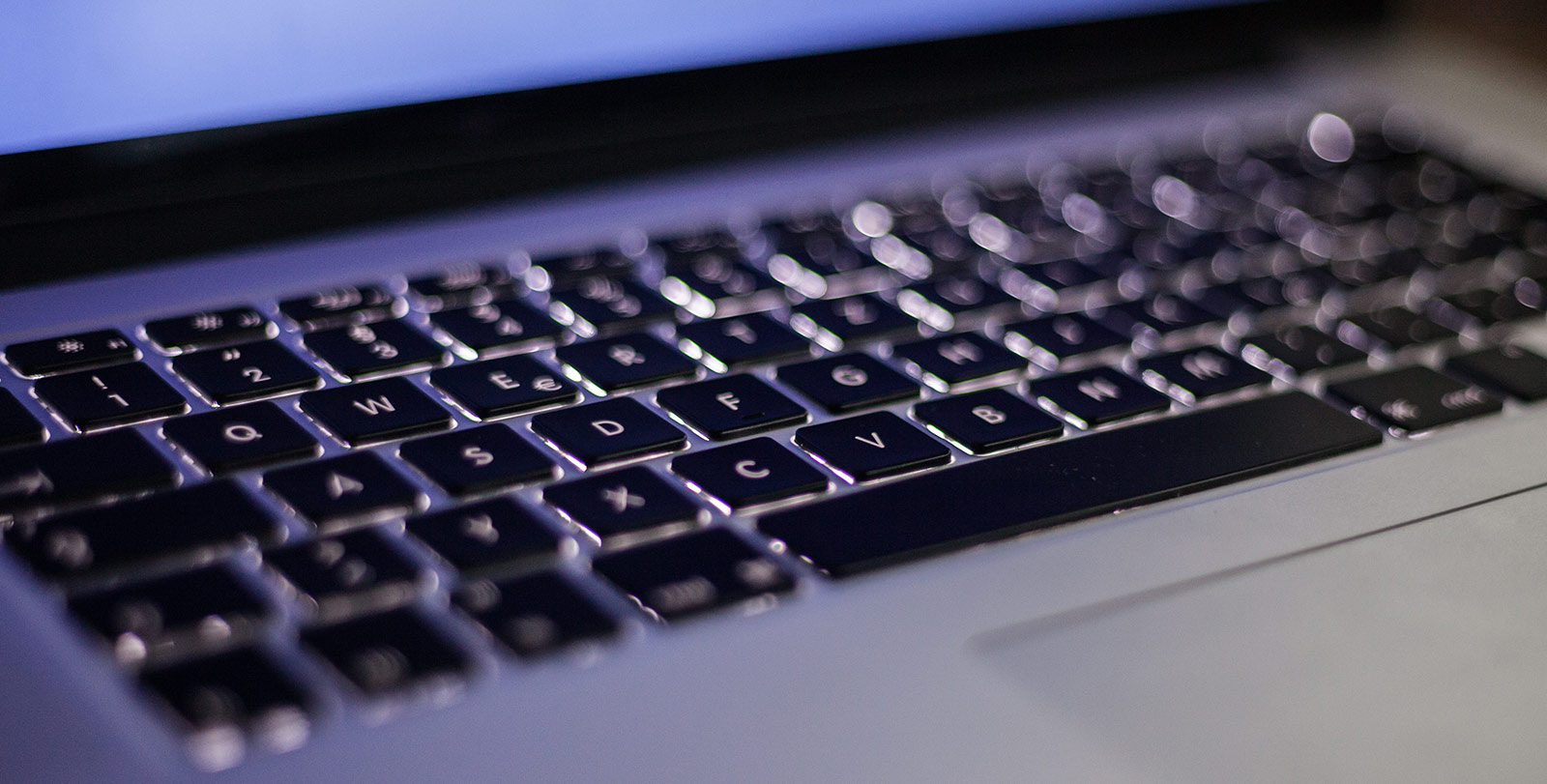 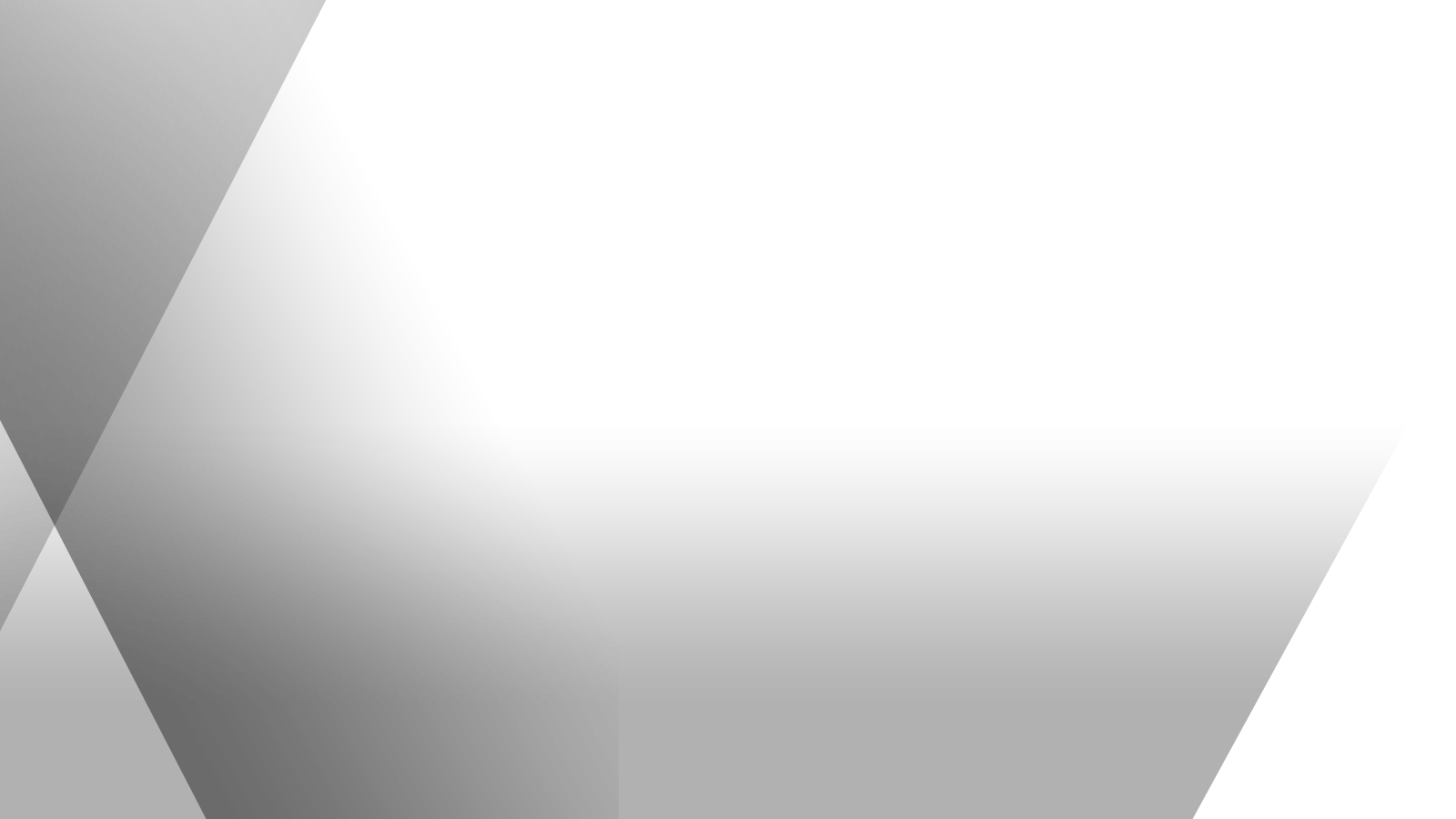 Data Privacy Concerns
Overall privacy issue concerns
Concerns about individual privacy:
Two thirds (67%, up 2%) of respondents declared concern about individual privacy, 14% declared that they were not concerned and 18% were neutral. 
Those with a household income of $50,000 or less were more likely to be concerned about individual privacy (77%) compared to those with a higher household income (63%).

Changes in level of concern:
Over half (55%) of respondents said they were more concerned about issues with their individual privacy than in the last few years, the highest recorded since tracking began (up 11% from March 2016).  Three percent were less concerned while two fifths (41%) declared that their level of concern stayed the same.

NOTE: These questions were asked in the telephone omnibus survey and were retained to enable continuous tracking
FINAL
Two thirds of New Zealanders (67%) were concerned about privacy and the protection of their personal information (similar to previous years).
Using a scale of 1 to 5 where 1 means you are very concerned and 5 not concerned at all, how concerned are you about individual’s privacy and the protection of personal information?
67
14
%
Note1: Prior to 2008, this was asked as ‘individual privacy’ only.
Note2: Prior to 2010, concern was asked in a randomised list with seven other issues.
Base: All (2018 Telephone, n=600)
FINAL
Over the past few years around a half of New Zealanders (55%) have become more concerned about issues of individual privacy and personal information (highest recorded since tracking began).
Looking back over the last few years, have you got more concerned about issues of individual privacy and personal information, less concerned or has your level of concern stayed about the same?
%
Base: All (2018 Telephone, n=600)
FINAL
Specific privacy issue concerns
A decision was made this year to move this module of questions to the online omnibus methodology.
Among the seven data privacy issues tested, New Zealanders were most concerned about children putting information about themselves on the internet (80%), followed closely by businesses sharing personal information with other businesses (79%).
This was followed by security of personal information (70% concerned).
Respondents were less concerned about government (52%) and health (43%) organisations sharing personal information.
Of the new privacy issues tested, over three fifths (62%) were concerned with the use of drones in residential areas. 
Just over a third (36%) were concerned about the use of CCTV by individuals  (this  privacy issue recorded the lowest level of concern in 2018).

Demographics:
There was an age and gender divide on the levels of concern with females and older (60 plus) respondents generally showing more concern about individual privacy. 
Those in the Wellington/Wairarapa region showed less concern with government agencies sharing their personal information.
Those with a household income under $50k were more likely to be concerned with government and health organisations sharing their personal information.

NOTE: Results are from the UMR nation-wide online omnibus survey. Previously surveys were conducted in the UMR nation-wide telephone omnibus survey.
FINAL
Specific privacy issue concerns
We  note that the tracking of this module is indicative only due to the change in methodology.  While there has been a downward trend in levels of concern we attribute this mainly to the change in methodology.  This may be due to respondents being more online/ internet  savvy and so more at ease sharing information online and conducting transactions online.

 The main conclusion from this tracking is that the ranking of specific privacy issues of concern to New Zealanders remains the same:
Information children put on the internet about themselves
Businesses sharing  personal information with other businesses without  permission
Security of personal information
Government agencies sharing personal information with other government agencies without permission.
Health organisations sharing information with other health organisations without permission.
FINAL
High levels of concern with children and businesses sharing personal information.  Moderate levels of concern regarding security of personal information and the use of drones.
How concerned are you about the following privacy issues in New Zealand today?
7
80
8
79
10
18
28
34
32
Base: All (Online, n=1000)
FINAL
Generally concern on privacy issues declined this year with concern on security of personal information on the internet declining the most. Results are indicative only.
How concerned are you about the following privacy issues in New Zealand today?
%
Note: prior to 2018 the question was conducted via telephone survey.
Base: All (Online, n=1000)
FINAL
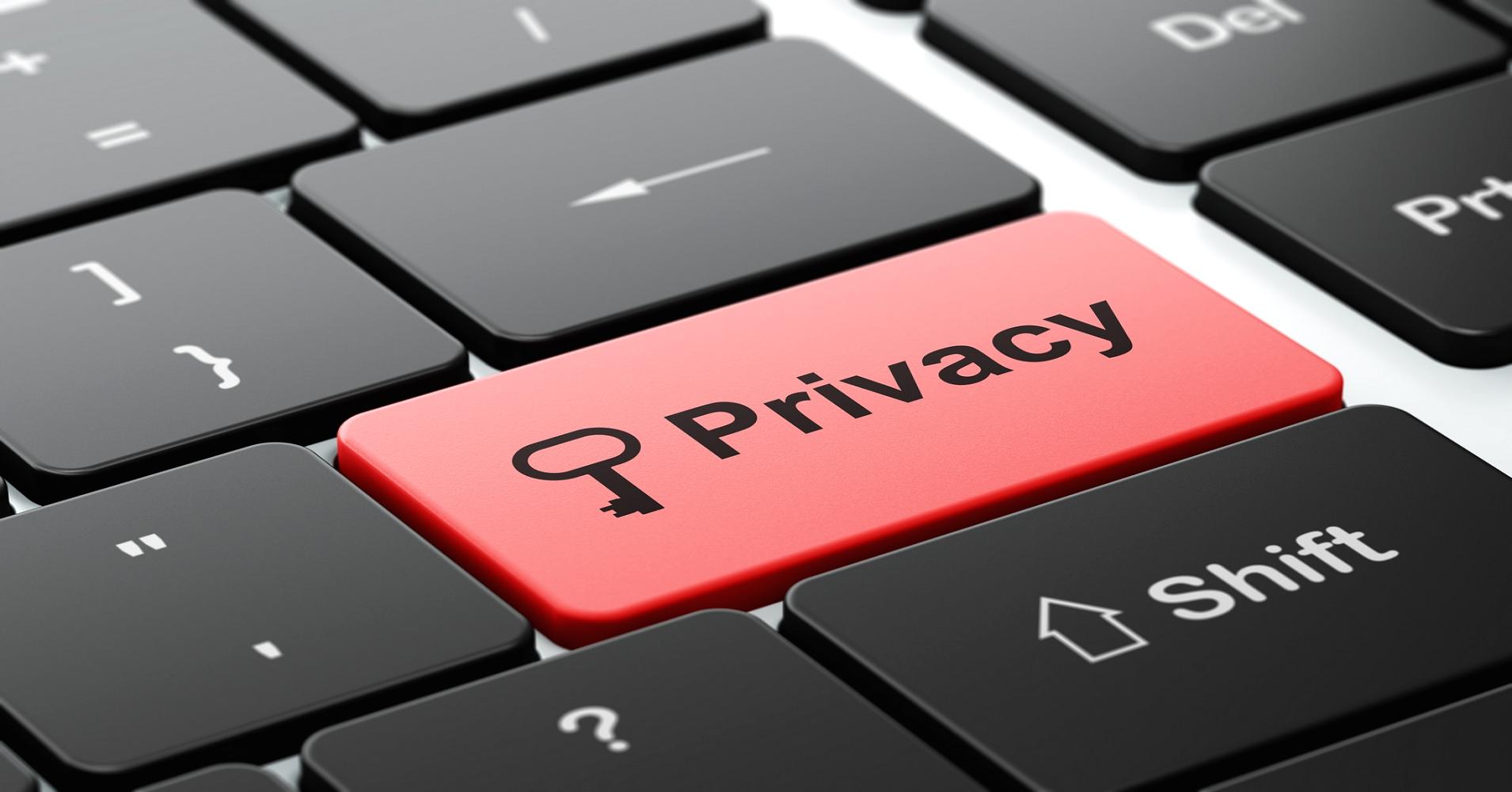 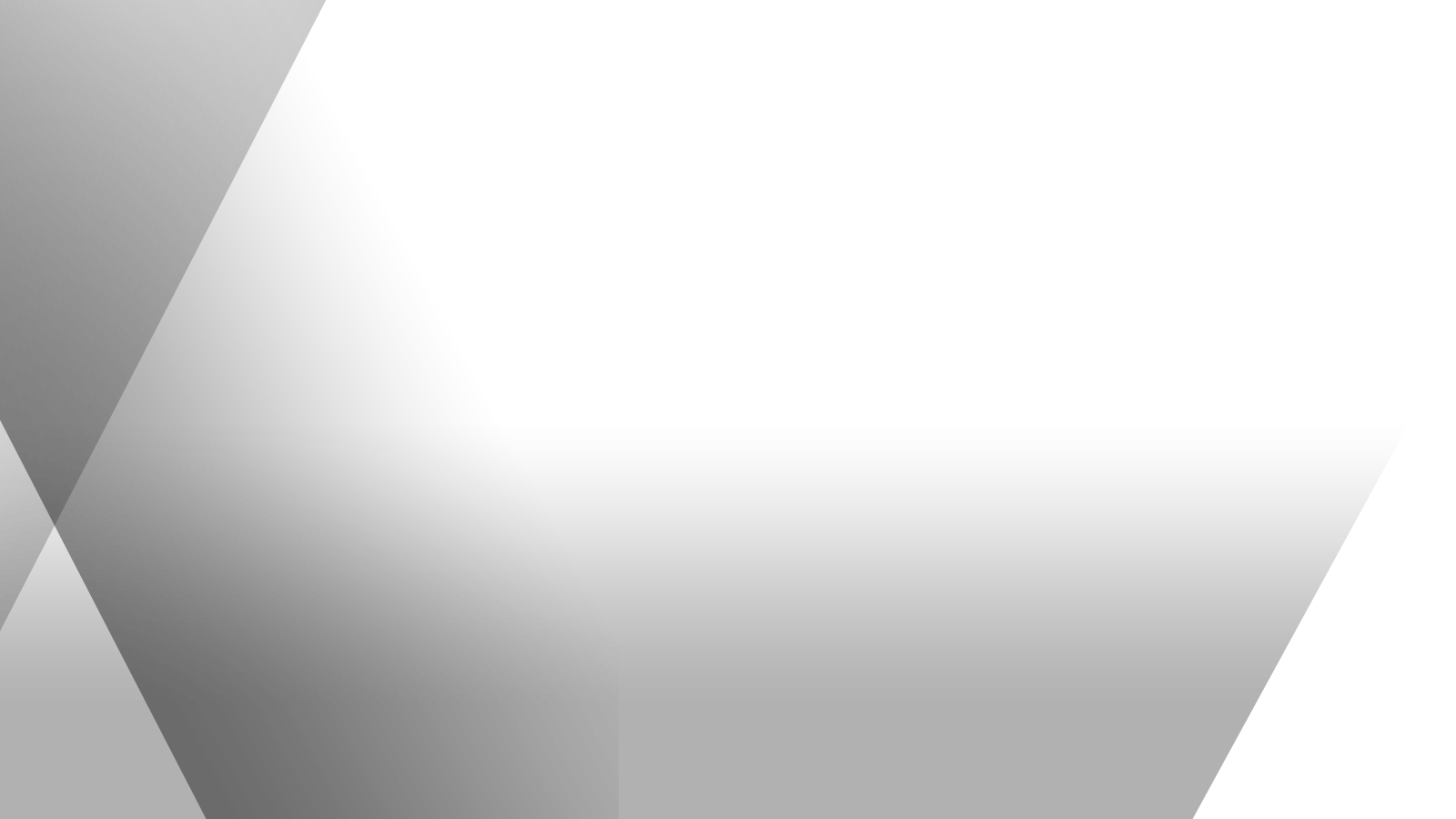 Privacy Commission
Awareness ratings
Awareness of the Privacy Commission  and Privacy Act
Again we note that a decision was made this year to move to this set of questions to the  online omnibus methodology.  The tracking of this module is indicative only due to the change in methodology and is not commented on here.

78% declared awareness for the Privacy Commissioner. 

86% declared awareness of the Privacy Act .

Demographics:
Similar to March 2016, younger individuals were less likely to be aware of the Commission and the Act (40% and 69% respectively).
Those respondents with a household income over $100k were more likely to declare awareness of the Commission and the Act (87% and 91% respectively). 


NOTE: The increase in awareness could possibly be attributed to the recent Facebook data breach and the resulting media exposure of the commission.
FINAL
A high majority declared awareness of the commission (78%) and the act (86%).
Have you heard of the Privacy Commissioner?
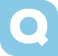 Are you aware of the Privacy Act?
Note: prior to 2018 the question was conducted via telephone survey.
Note: prior to 2018 the question was conducted via telephone survey.
Base: All (online, n=1000)
FINAL
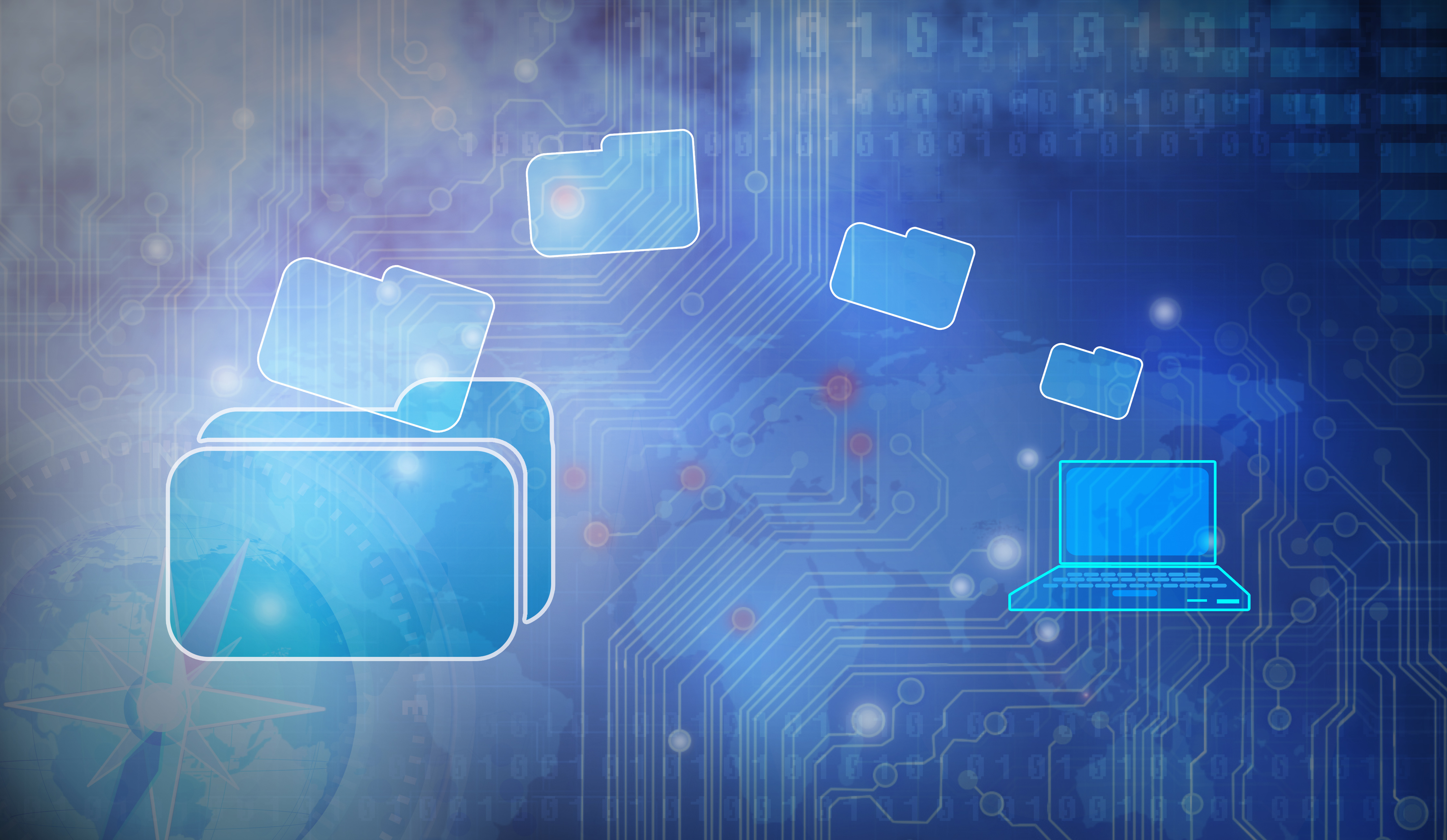 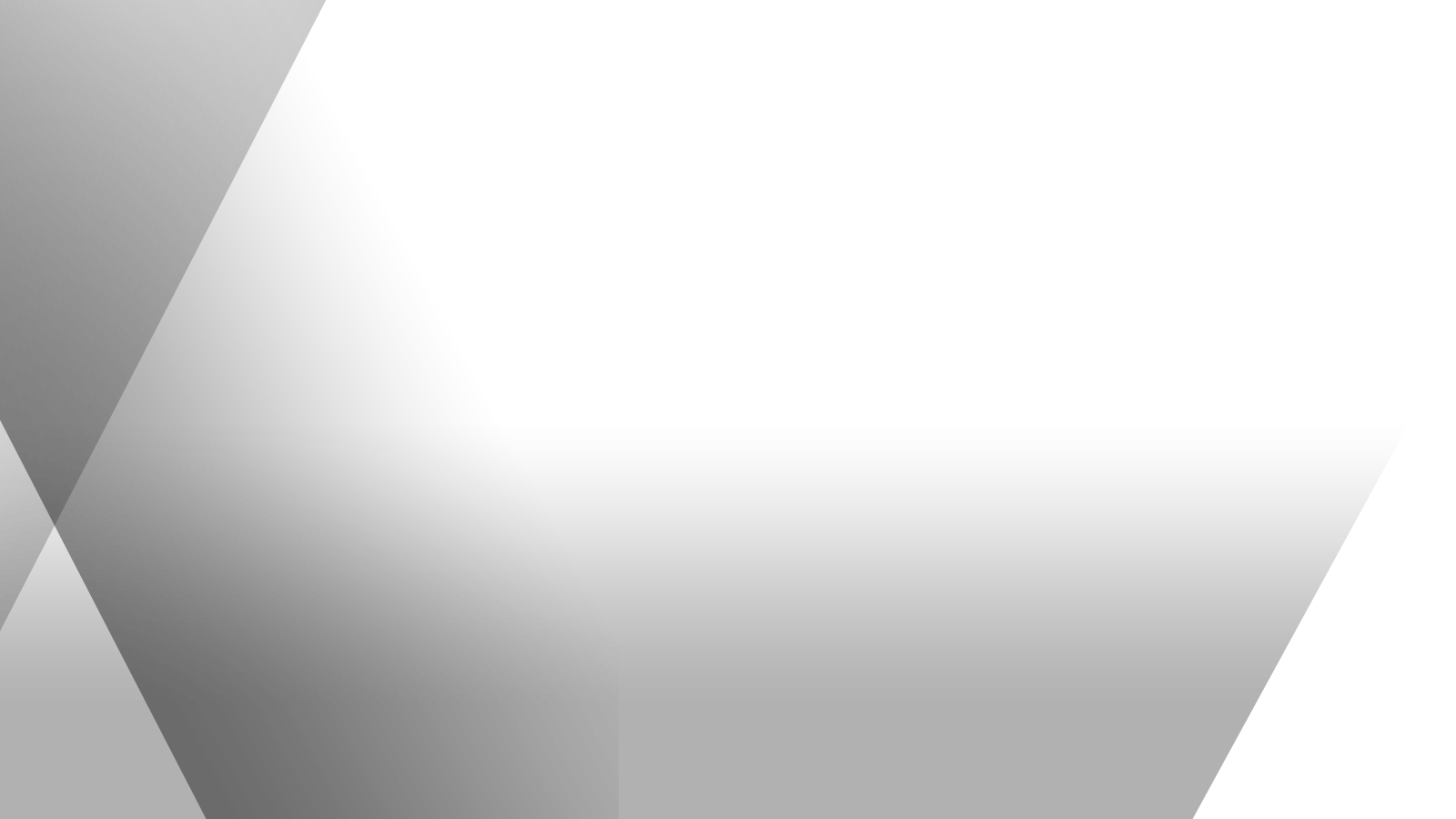 Personal data
NZ and UK comparison
Personal data – trust, comfort and confidence in sharing
Trust in government organisations and companies with personal information
Sixty-two percent of New Zealanders said they trust government organisations with their personal information. 
Britons were slightly less likely to say they trust government organisations (56%).
Trust in companies with their personal data was much lower when compared to government organisations.  Declared trust towards companies was around a third of New Zealanders (32%). 
 This was similar to Britons with declared trust towards companies being 31%.

Level of comfort with sharing personal information 
Two thirds of respondents were comfortable sharing their personal information with a government agency online to access a service.
British respondents  were less comfortable (56% comfortable).
A small majority of respondents were comfortable sharing their personal information online with a company to perform a transaction such as a retail purchase (58%).
Again, British respondents were less comfortable (49% comfortable ).
Declared levels of comfort with  sharing  personal data via a social media platform were lower with 30% of New Zealanders stating they were comfortable sharing personal data via social media and 65% stating they were uncomfortable.
British respondents had similar levels of discomfort (63% uncomfortable).  

NOTE: Any comparisons made to UK results are indicative only.
FINAL
Personal data – trust, comfort and confidence in sharing
Use, storage and security of personal information 
Levels of confidence with use, storage and security when sharing personal information was highest for government agencies  with 66% confidence declared.  Although three in ten were not that confident.
British residents  were less confident (54% confident).
Less than a majority (46%) were confident with the use, storage and security of personal information when making purchases online.  Half of New Zealanders (51%) were not confident.
British residents  had similar levels of confidence with 43% confident.
Confidence in the use, storage and security of personal information when using social media was low with 18% very or fairly confident.  Three quarters of New Zealanders were not that confident.
Britons had similar levels of confidence with 20% stating they were confident in the use, storage and security of personal information when using social media.

NOTE: Any comparisons made to UK results are indicative only.
FINAL
Two thirds of New Zealanders say they trust government organisation with their personal data but only a third (32%) trust companies.
How much, if at all, do you trust government organisations/companies with your personal data?
62
38
UK COMPARISON
56% trust (-6)
44% do not trust (+6)
32
68
31% trust (-1)
68% do not trust (no difference)
New Zealand base: (n=1000)
UK study base: (n=1071)
FINAL
Two thirds were comfortable with sharing data with government organisations whilst only a third (30%) were comfortable with sharing data on a social media platform.
How comfortable if at all, are you with each of the following?
UK COMPARISON
32
66
56% comfortable (-10)
37% uncomfortable (+5)
41
58
49% comfortable (-9)
43% uncomfortable (+2)
30
65
23% comfortable (-7)
63% uncomfortable (-2)
New Zealand base: (n=1000)
UK study base: (n=1071)
FINAL
Two thirds were confident their data is used, stored and secured on a government website. 18% were confident that a social media platform looks after their information.
How confident, if at all, are you that your personal data is used, stored and secured appropriately in each of the following circumstances?
UK COMPARISON
31
66
54% confident (-12)
36% not confident (+5)
46
51
43% confident (-3)
47% not confident (-4)
75
18
20% confident (+2)
64% not confident (-11)
New Zealand base: (n=1000)
UK study base: (n=1071)
FINAL
Appendix
- Telephone and Online Omnibus comparison
- UK study full results
March / April 2018
Using a scale of 1 to 5 where 1 means you are very concerned and 5 not concerned at all, how concerned are you about individual’s privacy and the protection of personal information?
63
10
67
14
Base: All (n=1000)
FINAL
Looking back over the last few years, have you got more concerned about issues of individual privacy and personal information, less concerned or has your level of concern stayed about the same?
Base: All (n=1000)
FINAL
UK Full Results – Trust in government organisations and companies
How much, if at all, do you trust government organisations/companies with your personal data?
56
44
31
68
UK study base: (n=1071)
FINAL
UK Full Results – Comfort in sharing data
How comfortable if at all, are you with each of the following?
37
56
43
49
63
23
UK study base: (n=1071)
FINAL
UK Full Results – Confidence in use, storage and security of data
How confident, if at all, are you that your personal data is used, stored and secured appropriately in each of the following circumstances?
36
54
43
47
64
20
UK study base: (n=1071)
FINAL